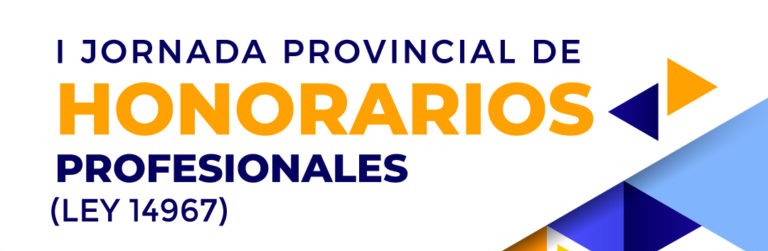 LA DEFENSA DEL HONORARIO PROFESIONAL MÍNIMO
(Parte I)
Artículos vinculados:
-EL ARTÍCULO 1255 DEL CCYCO. Y EL HONORARIO GENERAL MÍNIMO (ART. 22, L. 14967). ARANCEL Y DIGNIDAD PROFESIONAL – Temas de Derecho Procesal, septiembre de 2020 – ERREPAR.
-DECLARACIÓN DE INCONSTITUCIONALIDAD DE OFICIO. A PROPÓSITO DEL FALLO “COLEGIO DE ABOGADOS DE LA
PROVINCIA DE BUENOS AIRES S/RECURSO DE INCONSTITUCIONALIDAD” Temas de Derecho Administrativo – Abril de 2022 – ERREPAR
MINIMOS ARANCELARIOS
7 jus x $ 13860 = $ 97020 – 
Art. 21: 10 a 25%
Art. 34: Reduce 30% escala del 21 –sin excepciones-
Art. 41: Reduce 50% escala del 21
Art. 47: Reduce hasta un 90% escala del 21
MINIMOS ARANCELARIOS PARTICULARES
Regulaciones en la media de las escalas
Un poco de historia del “Art. 22” para entender donde estamos parados…
La Ley 5.177. Inexistencia de mínimo general. 
Ley 8904. Si bien se modificó su texto original (se eliminó la expresión “aunque se trate de escritos o actuaciones aisladas en los que intervenga el profesional”)  se reconoció de manera expresa el “honorario mínimo general”
Pero…
Por su ubicación en el Titulo V “De los honorarios por la labor judicial” y no en el Titulo IV “Principios Generales de los Honorarios” se dijo que el “minimo general” solo aplicaba cuando se habían agotado todas las etapas en primera instancia (Art. 21 L.H.P.)
Se “reescribió” entonces el Art. 22: 
“En ningún caso en los que el profesional transito todas las etapas, la regulación podrá ser inferior a cuatro (4) "Jus", cualquiera sea el Tribunal donde el profesional haya actuado” (Art. 22 Ley 8904)
Y mas…
El viejo Art. 1627 CC  - Coexistencia Ley 8904
“Las partes podrán ajustar libremente el precio de los servicios, sin que dicha facultad pueda ser cercenada por leyes locales. Cuando el precio por los servicios prestados deba ser establecido judicialmente sobre la base de la aplicación de normas locales, su determinación deberá adecuarse a la labor cumplida por el prestador del servicio, los jueces deberán reducir equitativamente ese precio, por debajo del valor que resultare de la aplicación estricta de los mínimos arancelarios locales, si esta última condujere a una evidente e injustificada desproporción entre la retribución resultante y la importancia de la labor cumplida” (Art. 1627, seg. párr. CC) 
Párrafo incorporado por art. 3° de la Ley N° 24.432 B.O. 10/1/1995.
El nuevo “Honorario General Minimo”
“En ningún caso, la regulación podrá ser inferior a cuatro (4) "Jus", cualquiera sea el Tribunal donde el profesional haya actuado” (Art. 22 Ley 8904)
“Con prescindencia del contenido económico del asunto, la regulación del o de los profesionales de cada parte, no podrá ser inferior a siete (7) Jus, cualquiera fuese su actividad y el órgano jurisdiccional de que se trate”. (Art. 22 Ley 14967)
La razonabilidad, equidad, proporcionalidad y justicia sancionada por el Legislador Bonaerense
Es claro que el legislador bonaerense consideró razonable, equitativo, proporcionado y justo que, con prescindencia del contenido económico del asunto, cualquier actividad profesional desplegada en cualquier instancia, sea merecedora de una regulación de honorarios no inferior a 7 Jus arancelarios (regla), obviamente siempre y cuando no resulte inoficiosa en términos del Art. 30 L.H.P. (excepción).
El legislador bonaerense entendió también que los principios y valores jurídicos interpretados de modo coherente con todo el ordenamiento existente a octubre de 2.017 (o sea, luego de sancionado el C.C.C. y su Art. 1.255) mejor se realizaban si el piso histórico mínimo de 4 jus se elevaba a 7. Principios y valores jurídicos cuya realización, tal lo adelantado, fue apuntalada fuertemente con un cambio sustancial en la norma del Art. 22 Ley 8.904 ya que como bien se aclara en los fundamentos “…la valoración del trabajo profesional con dignidad…” requería ampliar “puntos no previstos” o aclarar circunstancias que habían “dado lugar a interpretaciones contrarias al espíritu de la ley y consecuentemente disvaliosas”.
LEGISLADOR VS. JUECES
Es claro que los magistrados bonaerenses consideraron irrazonable, inequitativo, desproporcionado e injusto que se prescinda del contenido económico del asunto al fijar el honorario

ARGUMENTACION, TAMBIEN DE ESO SE TRATA… 

¿NECESARIA DECLARACION DE INCONSTITUCIONALIDAD?
El Art. 1255 CCCN
“Las leyes arancelarias no pueden cercenar la facultad de las partes de determinar el precio de las obras o de los servicios. Cuando dicho precio debe ser establecido judicialmente sobre la base de la aplicación de dichas leyes, su determinación debe adecuarse a la labor cumplida por el prestador. Si la aplicación estricta de los aranceles locales conduce a una evidente e injustificada desproporción entre la retribución resultante y la importancia de la labor cumplida, el juez puede fijar equitativamente la retribución” (Art. 1255, seg. párr. CCCN)
Hacia una correcta interpretación…
El Art. 1.255 C.C.C dejó de lado cualquier mención a cuantificar por debajo del valor que resultare de la aplicación estricta de los mínimos arancelarios locales,
El Art. 1.255 CCC restringió la facultad de los jueces de adecuar honorarios profesionales. 
Una correcta e integradora interpretación de ambas disposiciones (Art. 1.255 y Art. 22) determina que la facultad de los jueces para fijar el precio del servicio profesional presenta como límite el respeto a los mínimos arancelarios locales que sólo podrán ser franqueados si media declaración de inconstitucionalidad por entender presente una irrazonable afectación de derechos y/o garantías constitucionales.
LA S.C.B.A. - L 127015 - 27/3/2023
“Cabe resaltar la plena vigencia, al tiempo de realización de los trabajos profesionales, del art. 1.255 del Código Civil y Comercial, que reproduce sustancialmente y en lo que aquí interesa, el art. 13 de la ley 24.432, norma complementaria del Código Civil derogado”.
“Según dicha disposición… si la aplicación estricta de los aranceles locales conduce a una evidente e injustificada desproporción entre la retribución resultante y la importancia de la labor cumplida, el juez puede fijar equitativamente la retribución”.
“De advertirse esa desproporción, el juez debe adecuar los honorarios a las pautas de justicia y razonabilidad que se desprenden del art. 28 de la Constitución nacional (causas C. 81.319, "Biondo", sent. de 24-V-2006; C. 86.346, "Calleri", sent. de 26-IX-2007; Q. 70.627, "Fisco de la Prov. de Bs. As. c/ Telefónica", sent. de 13-VIII-2014; B. 61.659, "Buerba", resol. de 19-X-2016; CSJN Fallos: 329:94; 332:2.797).
LA S.C.B.A. - L 127015 - 27/3/2023
Como resolviera este Tribunal (en autos Q. 75.064, "Pallasa", resol. de 6-XI-2019), la referida norma del Código Civil y Comercial resulta aplicable tanto cuando se trata de trabajos que deban ser justipreciados a la luz de la ley arancelaria vigente en la Provincia de Buenos Aires (dec. ley 8.904/77 o ley 14.967, según se consideren trabajos llevados a cabo durante la vigencia de una u otra -ver causa I. 73.016, "Morcillo", resol. de 8-XI-2017) cuanto a labores tasadas, como en este caso, en la ley nacional 27.423, en la medida en que esta constituye la "ley arancelaria" a la que alude su texto (causas B. 49.908, "Aguerre", resol. de 10-XII-1996; B. 62.446, "Jolim", resol. de 6-VIII-2003; CSJN in re "Estevez de López Lecube", sent. de 14-IX-1989)
En tal contexto, se observa que la aplicación del mínimo de 20 UMA, arrojaría emolumentos desproporcionados con la índole y extensión de la concreta labor cumplida, correspondiendo por tanto acudir a las previsiones del art. 1.255 del Código Civil y Comercial y fijar los honorarios en orden a la importancia de la tarea desarrollada.
LA S.C.B.A. – “PALLASA”- 6/11/2019
La S.C.B.A. aplicó el Art. 1.255 C.C.C. en un caso sustancialmente diferente al reglado en el Art. 22 de la Ley 14.967 dado que el Art. 31 de la Ley 27.423 no establece de manera expresa que la fijación del honorario mínimo debe efectuarse con total prescindencia del contenido económico del asunto y de la actividad desplegada, ello así en razón de que aquel primero tiene como finalidad dotar de razonabilidad y basamento a todo el régimen arancelario bonaerense.
La S.C.B.A. resaltó que el Art. 1.255 C.C.C. se aplica  indistintamente a las Leyes 8.904, 14.967 y 27.423; considerando que, en tal empresa, debe tenerse en cuenta lo efectivamente actuado por el profesional y en orden a la importancia de la tarea desarrollada. 
La S.C.B.A. invocó el Art. 1.255 C.C.C. sin considerar la modificación sustancial introducida a la facultad jurisdiccional,  acudió a premisas que el Art. 22 de la Ley 14.967 señala deben prescindirse al momento de reconocer el honorario mínimo allí establecido en pos del reconocimiento de la dignidad profesional.
El sentido unidireccional del “1255”
Base Arancelaria: 202.603.- (acuerdo CCMM)
Escala: Art. 44 inc. b LHP: Escala del Art. 21 reducida en un 25% o sea 7,5 al 18,75%
Regulacion: 2,13jus (7107) – 15138 o sea el 7,5%
“Propongo que se haga lugar a la demandada interpuesta y proceder a regular honorarios al Dr….. correspondientes a sus labores extrajudiciales desarrolladas en el trámite sustanciado ante la Comisión Médica Delegación, EXPTE. administrativo SRT N°, en la suma de pesos equivalente a dos con trece (2,13) jus arancelarios (arts. 9, 21, 44 inc.b, 54, 55 ley 14967) más aportes de ley e IVA en caso de corresponder, cuyo pago deberá efectuar la demandada Provincia de Buenos Aires a los diez días contados desde que la presente quede firme, con costas a la demandada mencionada”
Por si quedaba alguna duda…
Base Arancelaria: 15138.- (honorarios extrajudiciales regulados)
Escala: Art. 55 LHP: Escala del Art. 21 y con aplicación de la media fijada en el Art. 16
Regulacion: 0,10 jus (7107) – $ 710 o sea el 4,7%,-
Regúlanse honorarios a favor del Dr. RPR por sus trabajos en la presente causa en la suma de pesos equivalente a cero con diez (0,10) jus arancelarios (arts. 9, 21, 44 inc. b, 54, 55 ley 14967) más aportes de ley e IVA en caso de corresponder, cuyo pago deberá efectuar la demandada Gobierno de la Provincia de Buenos Aires a los diez días contados desde que la presente quede firme (arts. 19 y 63 ley 11.653, 68 C.P.C.C. y arts. 2, 15, 16, 43 , 47 y 51 ley 14.967).
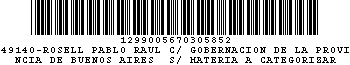 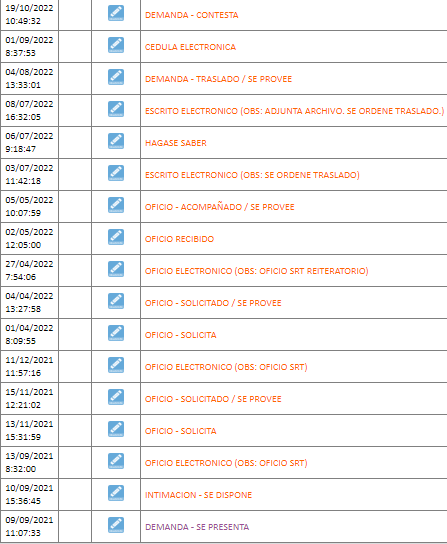 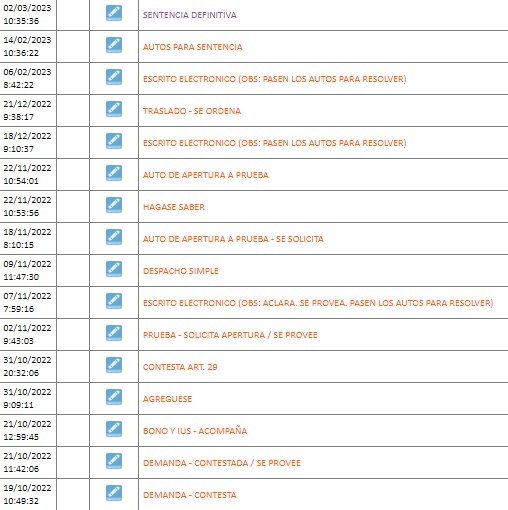 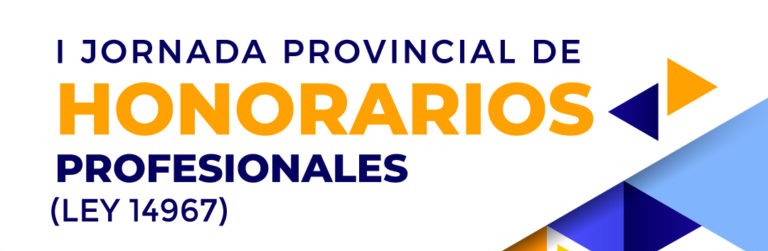 LA DEFENSA DEL HONORARIO PROFESIONAL MÍNIMO
(Parte II)
MARCO GENERAL DEL METODO
HONORARIO A CARGO DE NUESTRO CLIENTE (DISPONIBLE)
HONORARIO A CARGO DE TERCEROS (INDISPONIBLE)
“CONDENA EN COSTAS”
MARCO GENERAL DEL METODO
HONORARIO A CARGO DE NUESTRO CLIENTE (DISPONIBLE)
EJERCEMOS EL DERECHO A FIJAR NUESTRO HONORARIO
NO EJERCEMOS EL DERECHO A FIJAR NUESTRO HONORARIO
CONVENIO – PACTO
JAMAS DELEGAR LA DETERMINACION AL JUEZ
NORMA ARANCELARIA: LEY 14.967, ARTS. 1.255 CCCN
NORMA ARANCELARIA: LEY 14.967, ARTS. 1.255 CCCN Y 14 LEY 24.432
MARCO GENERAL DEL METODO
HONORARIO A CARGO DE TERCEROS
(INDISPONIBLE)
“CONDENA EN COSTAS”
NO HAY SOLIDARIDAD (ART. 58)
HAY SOLIDARIDAD (ART. 58)
NORMA APLICABLE: 
ART. 13 LEY 24.432 – LEY 14967
Inaplicabilidad Art. 1255 CCN
NORMA APLICABLE: 
LEY 14967 y ART. 1.255 CCCN
ESPECIAL ATENCION A LA SOLIDARIDAD DEL ART. 58 L.H.P.
EL ART. 13 LEY 24432 (1995)
ARTICULO 13. – Los jueces deberán regular honorarios a los profesionales…por la labor desarrollada en procesos judiciales… sin atender a los montos o porcentuales mínimos establecidos en los regímenes arancelarios nacionales o locales que rijan su actividad, cuando la naturaleza, alcance, tiempo, calidad o resultado de la tarea realizada o el valor de los bienes que se consideren, indicaren razonablemente que la aplicación estricta lisa y llana de esos aranceles ocasionaría una evidente e injustificada desproporción entre la importancia del trabajo efectivamente cumplido y la retribución que en virtud de aquellas normas arancelarias habría de corresponder….

ARTICULO 14. – Los profesionales o expertos de cualquier actividad podrán pactar con sus clientes la retribución de sus honorarios, sin sujeción a las escalas contenidas en las correspondientes normas arancelarias. En caso de que tales honorarios deban ser abonados por labores desarrolladas en procesos judiciales o arbitrales, quedará a salvo el derecho de los profesionales de percibir honorarios a cargo de otra parte condenada en costas.

ARTICULO 15. – Lo dispuesto en los artículos 13 y 14 de la presente ley es complementario del Código Civil.
LEY 26.994 (CCCN)
ARTICULO 3° — Deróganse las siguientes normas:… (NO INCLUYE LA LEY 24.432 –ARTS. 13, 14-ARTICULO 5° — Las leyes que actualmente integran, complementan o se encuentran incorporadas al Código Civil o al Código de Comercio, excepto lo establecido en el artículo 3° de la presente ley, mantienen su vigencia como leyes que complementan al Código Civil y Comercial de la Nación aprobado por el artículo 1° de la presente. 
LEY 27.423 (L.H.P. NAC. Y FED)
ARTÍCULO 65.- Deróganse la ley 21.839 y su modificatoria, y toda otra norma que se oponga a la presente…
MARCOS PARTICULARES
MULTIPLICIDAD DE LETRADOS INTERVINIENTES
CAUSAS DE MENOR CUANTIA ECONOMICA
ETAPAS AGOTADAS
SOLIDARIDAD ART. 58 L.H.P
El respeto al estipendio mínimo reconocido en el Art. 22 ley 14.967, en definitiva a la protección arancelaria allí concebida, no sólo mejor realizará los objetivos de la nueva ley respecto del ejercicio de la abogacía sino que además y fundamentalmente, garantizará que todos los conflictos necesarios de someter a decisión judicial puedan ser de manera efectiva llevados a consideración de un Juez, no obstante su cuantía. Así, y sólo así, podrá realmente afirmarse que el Poder Judicial, en tanto poder del Estado Bonaerense, asegura la tutela judicial, continua y efectiva prescripta en el art. 15 de nuestra constitución provincial.
Una valoración ínfima de la intervención letrada se volverá absolutamente funcional a consagrar la vigencia de aquella máxima que día a día gana mayor entidad y es que “el análisis económico del caso acaba con  los derechos”, mas aun cuando la retribución del trabajo profesional desplegado en pos de su reconocimiento se volverá imprevisible y sujeta a esa discrecionalidad que tanto preocupó al legislador bonaerense y determino los términos de la nueva L.H.P.
La equidad aplicada en forma aislada, sin registro del contexto general en el cual se inserta la actuación profesional particular, consagra un inequitativo y desigual acceso a la justicia bonaerense y ello, de ninguna manera, merece ser fomentado ni tolerado.
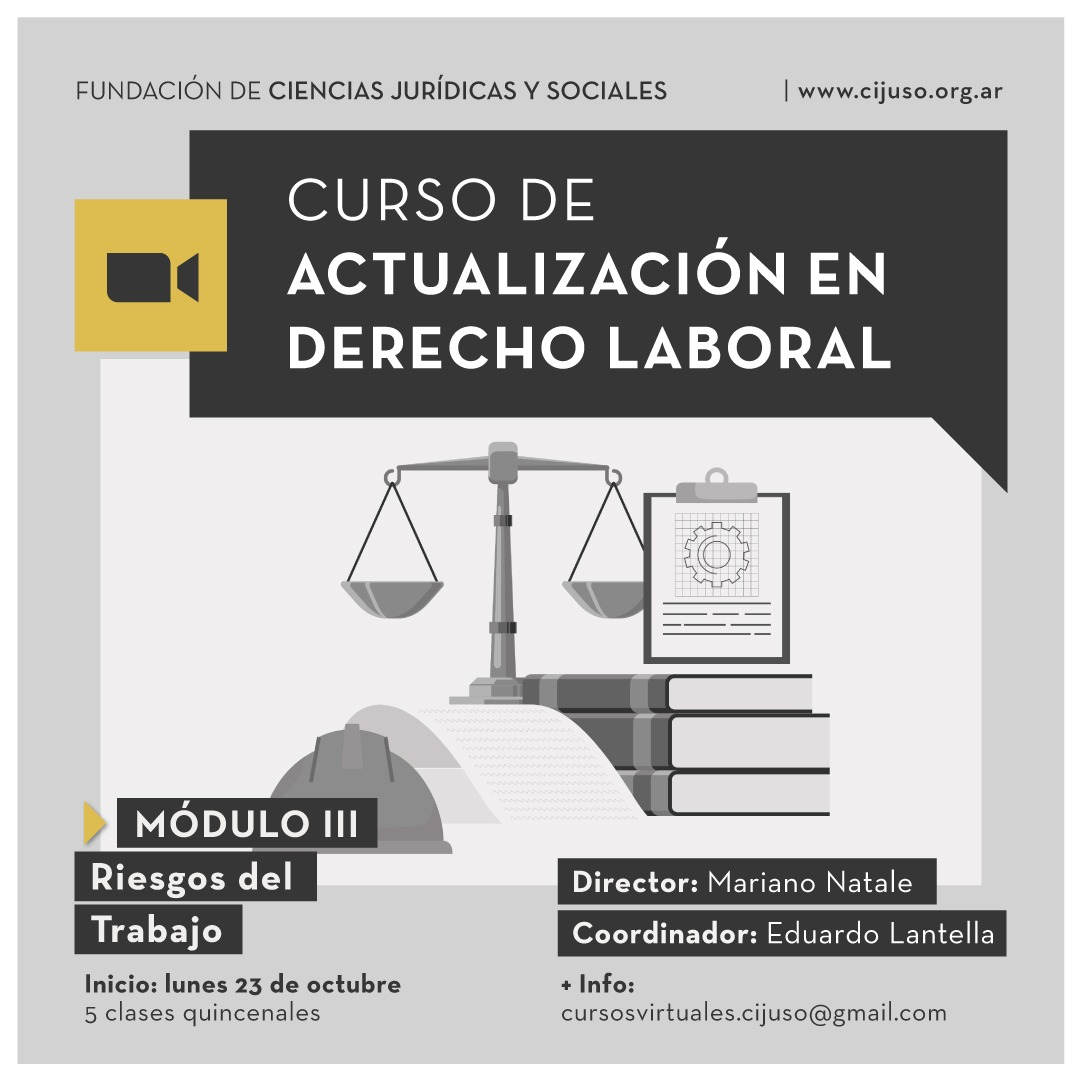 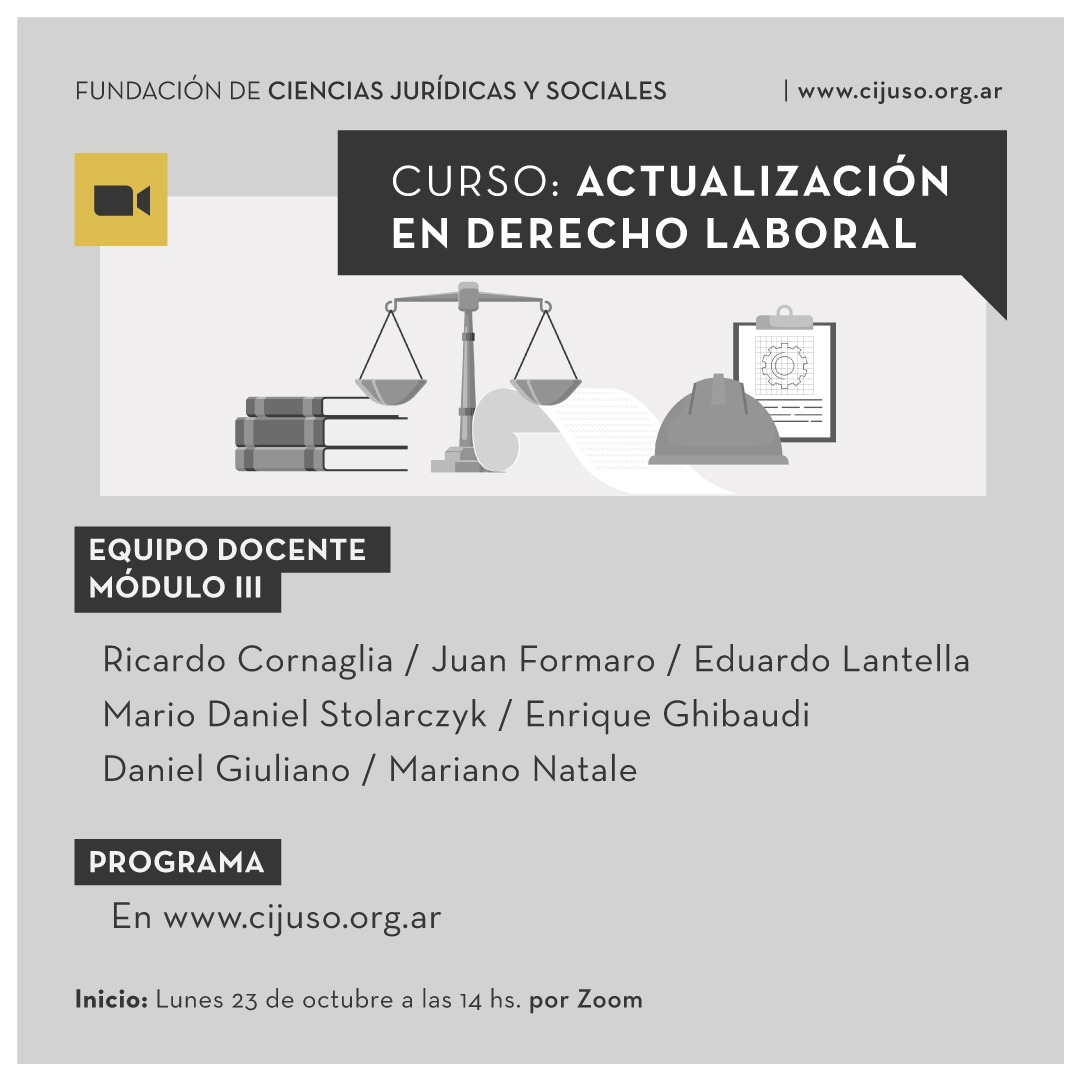 ¡GRACIAS!